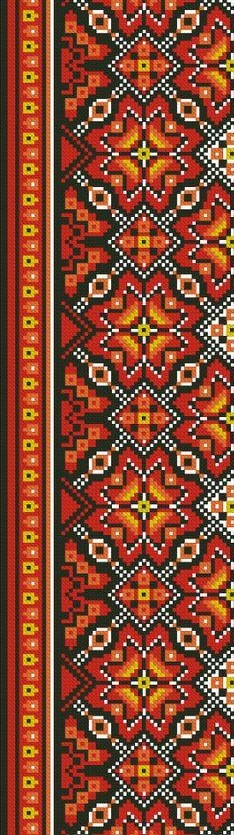 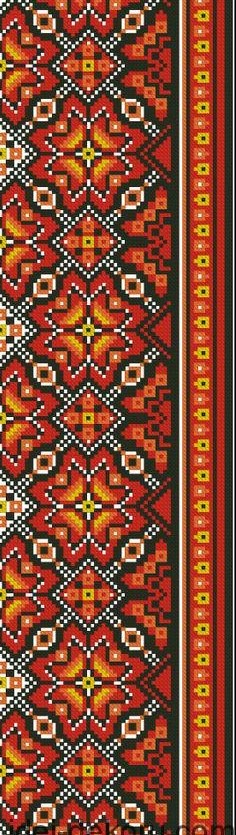 Мовні засоби наукового стилю
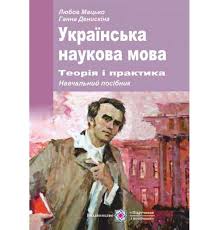 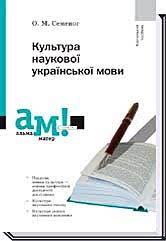 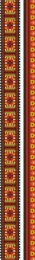 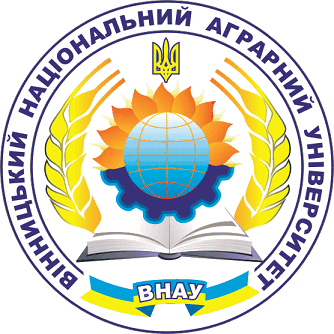 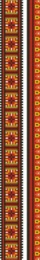 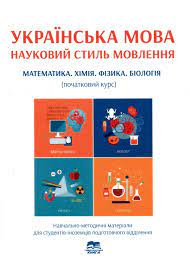 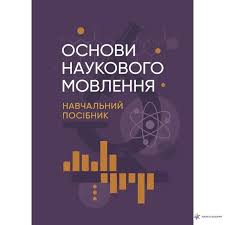 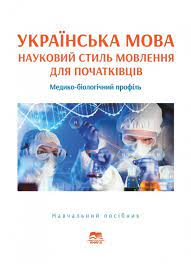 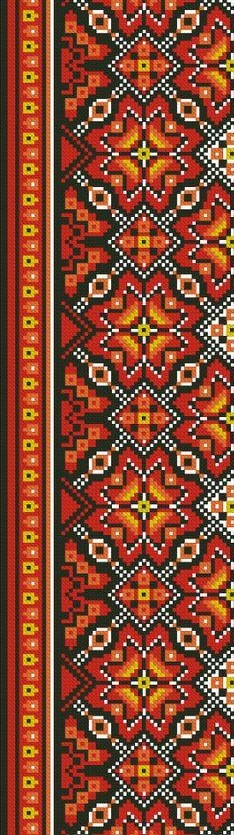 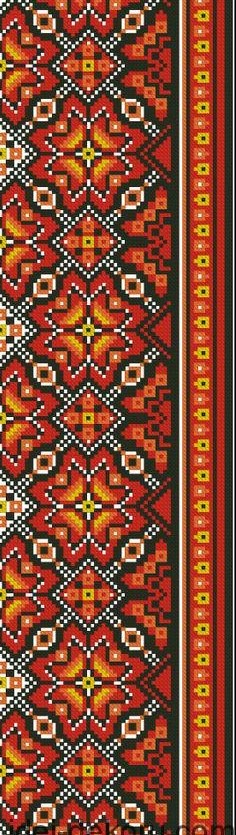 План
Текст як форма існування наукових знань.
Композиція наукової роботи.
Вимоги до мови наукової літератури.
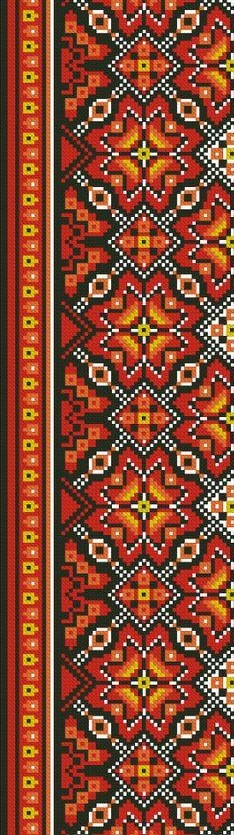 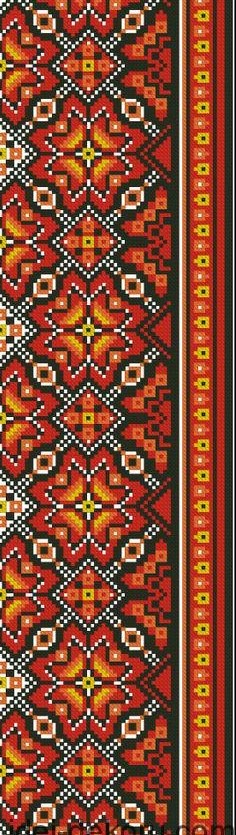 Література
1. Ботвина Н.В. Офіційно-діловий та науковий стилі української мови. К. : Артек, 1998.
2. Гінзбург М.Д.	Десять відомих правил українського ділового танаукового стилю, зведені в систему // Стандартизація, сертифікація, якість.  2004.  № 2.
3. Жайворонок В.В. та ін. Українська мова в професійній діяльності .  К. : Вища школа, 2006.
4. Коваль А.П. Науковий стиль сучасної української літературної мови. Структура наукового тексту. К., 1970.
5. Мацько Л.І. Культура української фахової мови. К. : ВЦ «Академія», 2007.
6. Мацюк З. Українська мова професійного спрямування. К. : Каравела, 2007.
7. Михайлова О.Т. Українське наукове мовлення. Лексичні та граматичні    особливості.  Харків, 2000.
8. Онуфрієнко Г.С. Науковий стиль української мови : навчальний посібник з алгоритмічними приписами. 2-ге вид. перероб. та доп.  К. : Центр навч. л-ри, 2009. 392 с.
9. Селігей П.О. Науковець і його мова // Українська мова. 2012. № 4. С. 18–28.
10. Семеног О.М. Культура наукової української мови : навчальний посібник.  К. : Академія, 2010.  213 с.
11. Українська мова за професійним спрямуванням. Практикум. К. : ВЦ «Академія», 2009.
12. Шевчук С.В. Українська мова за професійним спрямуванням : підручник . К. : Алерта, 2010.
13. Ярема С. На теми української наукової мови.  Львів, 2002. 44 с.
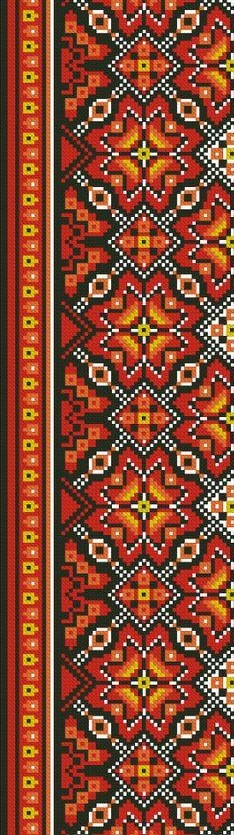 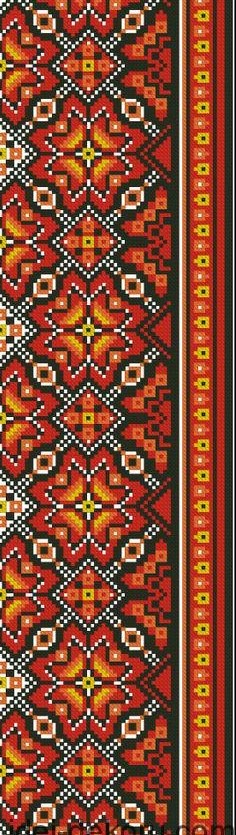 Основними передумовами формування наукового стилю української мови стали: розширення сфер функціонування мови, розвиток наукового світогляду, історична еволюція процесу пізнання, що позначилася на різних галузях знань, розвиток наукового мислення, розширення сфери наукової діяльності, закріплення у мові процесу пізнання і систематизації знань, що сприяє збагаченню термінологічної системи, унормуванню та упорядкуванню науково-технічної термінології, жанровому поширенню української наукової мови.
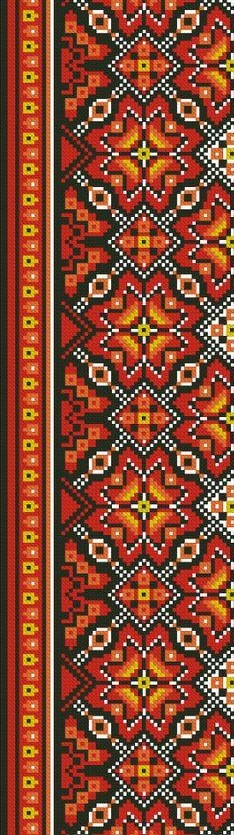 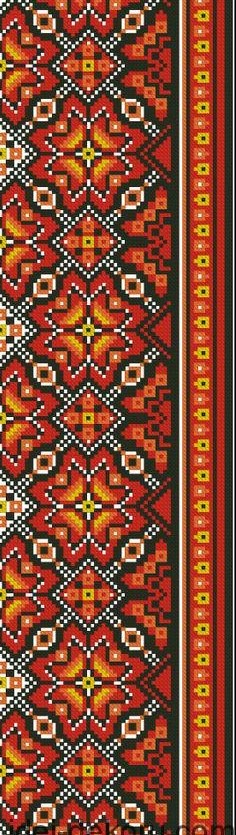 Основною формою існування наукових знань є текст (від лат. textum – зв’язок, поєднання, тканина) – писемний або усний мовленнєвий масив, що становить лінійну послідовність висловлень, об’єднаних у ближчій перспективі смисловими й формотворчо-граматичними зв’язками, а у загальнокомпозиційному, дистантному плані – спільною темою і сюжетною заданістю.
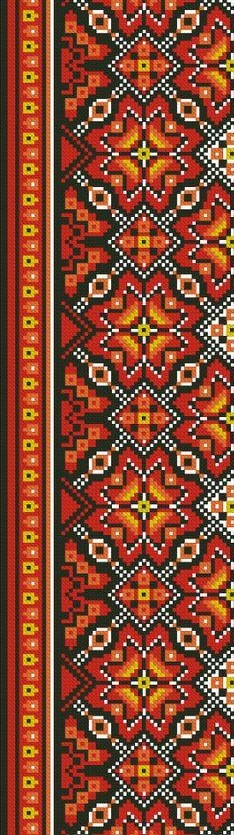 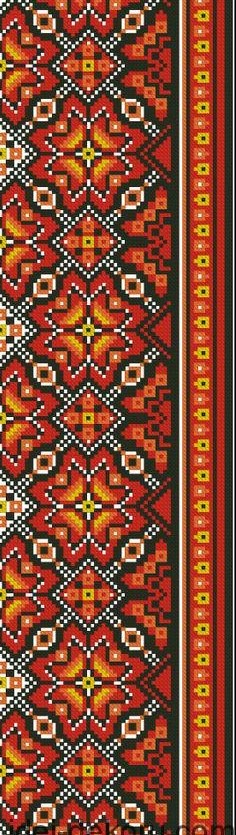 За формами реалізації тексти поділяють на усні й писемні. 
Тексти публіцистичного, наукового, інформаційного змісту можуть бути як усними, так і писемними. Інші – існують лише в одній з форм:
- в усній (судові промови, розповіді, фольклорні твори тощо);
- у писемній (епістолярні твори, твори художньої літератури, офіційні документи, зокрема резолюції, накази, протоколи, акти, факси, листи).
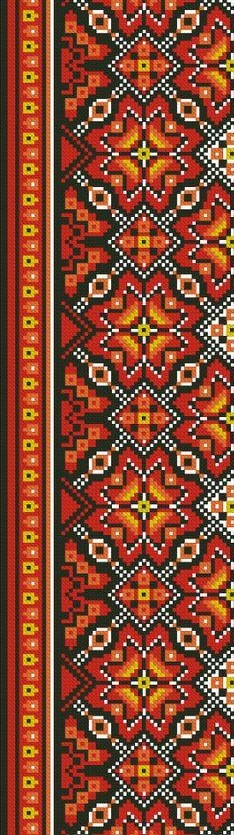 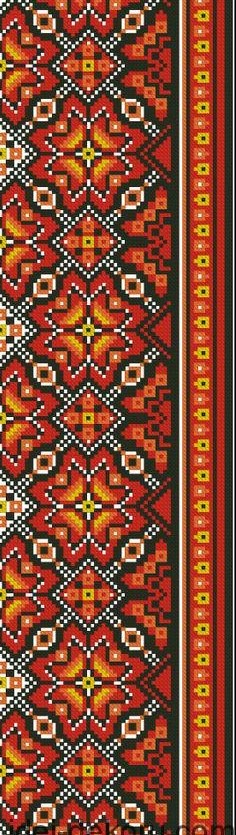 Наукове знання може бути виражене у різних видах первинних текстів:
усних (дискусія, диспут, обговорення наукової проблеми фахівцями);
письмових (дисертація, монографія, стаття, тези тощо).
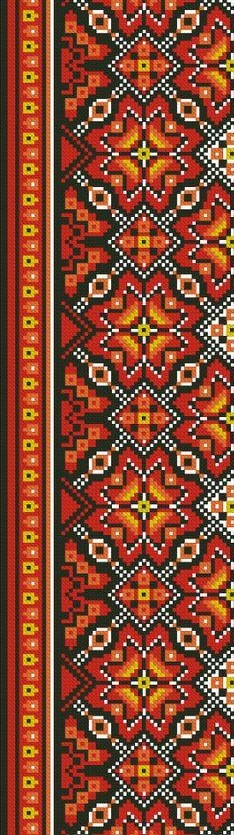 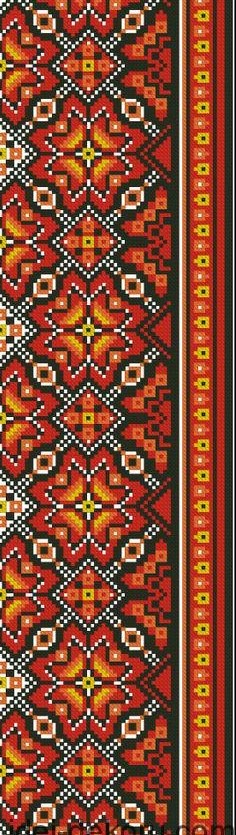 У тексті обов’язково мають бути: 
зміст знання (функціонує вже як семантика тексту);
власне знання (поступово досягає статусу наукової інформації). 
Знання може бути науковою інформацією лише у системі суспільної наукової комунікації.
Найповніше наукове знання про предмет, його ознаки й властивості виявляється у жанрах власне наукового підстилю (монографія, стаття, дисертація).
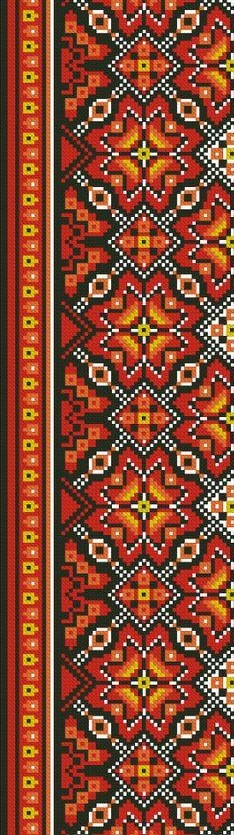 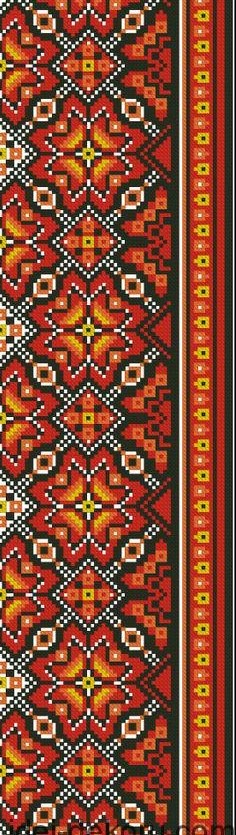 Важливою частиною наукової роботи є вступ, оскільки у ньому містяться усі необхідні кваліфікаційні характеристики дослідження: його актуальність, мета, завдання, новизна, об’єкт і предмет вивчення, методи. 
В основній частині роботи докладно розглядаються методика й техніка дослідження, узагальнюються його результати. 
Висновки відіграють роль закінчення, зумовленого логікою проведення дослідження, подаються у формі синтезу накопиченої в основній частині наукової роботи інформації.
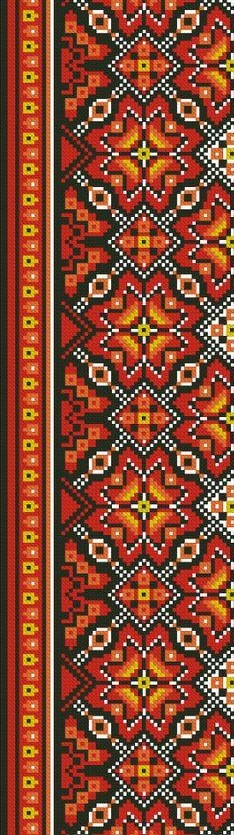 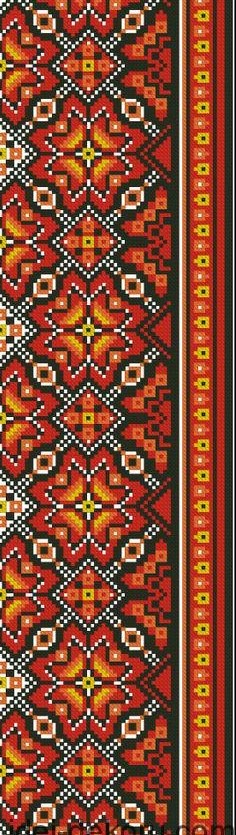 Найвідповідальнішим етапом наукової роботи є вибір теми дослідження та її формулювання. 
Після формулювання теми дослідження розпочинається ознайомлення з головною та додатковою літературою за темою роботи.
Зазвичай використовують два види опрацювання джерел: 
швидке (по діагоналі) – з метою виявити, чи потрібно вивчати це джерело детальніше;
повільне – глибше вивчення низки публікацій, дослідження простішого матеріалу до складнішого (метод індукції).
Заголовки структурних частин роботи «Зміст», «Вступ», «Розділ», «Висновки», «Список літератури» розташовуються посередині рядка симетрично до тексту. 
Із структурних частин роботи номер мають лише розділи, тому друкувати «1. Вступ» або «Розділ 6. Висновки» не можна!
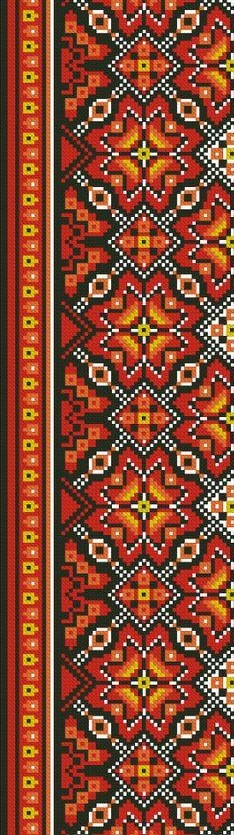 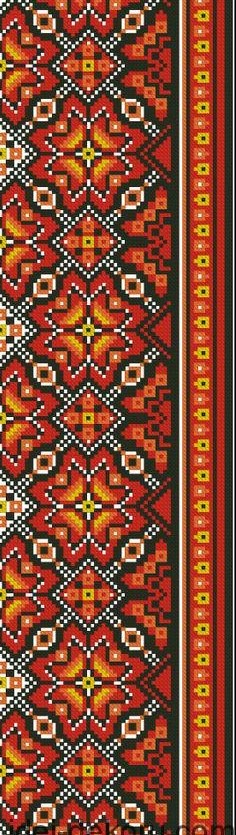 Ілюстрації (фотографії, креслення, схеми, графіки, карти) потрібно подавати безпосередньо після тексту, у якому вони згадані вперше, або на наступній сторінці. 
Підпис під ілюстрацією має містити такі елементи: 
а) найменування графічного сюжету, що позначається скороченим словом «Рис. »;
б) порядковий номер ілюстрації, який зазначається без знака «№» арабськими цифрами; 
в) тематичний заголовок ілюстрації;
г) легенда (за потреби).
Список використаних джерел рекомендується розміщувати або в алфавітному порядку, або у порядку згадування їх у тексті за наскрізною нумерацією. 
Є ще такий вид бібліографії, як хронологічний список (за датами публікації матеріалів), але загалом він маловживаний.
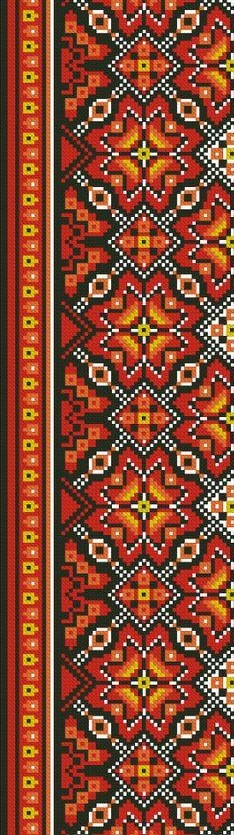 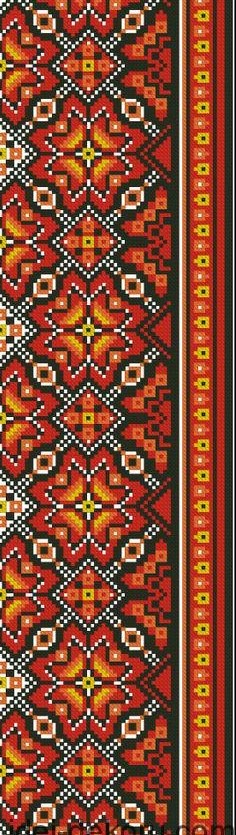 Основними мовними засобами наукового стилю є велика кількість термінів, схем, таблиць, графіків, абстрактних (часто іншомовних) слів, наукова фразеологія (стійкі термінологічні словосполучення), цитати, посилання; уникання емоційно-експресивних синонімів, суфіксів, багатозначних слів, художніх тропів, індивідуальних неологізмів.
На лексичному й фразеологічному рівнях потрібно виділити наявність великої кількості термінів з різних галузей знання.
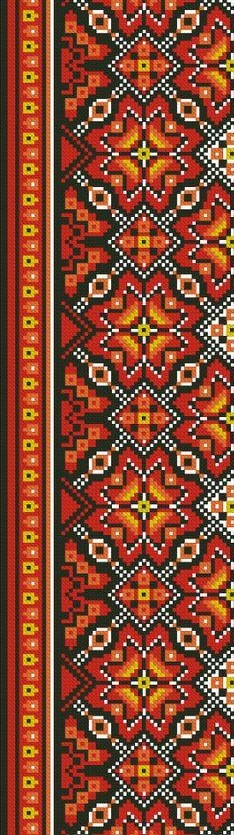 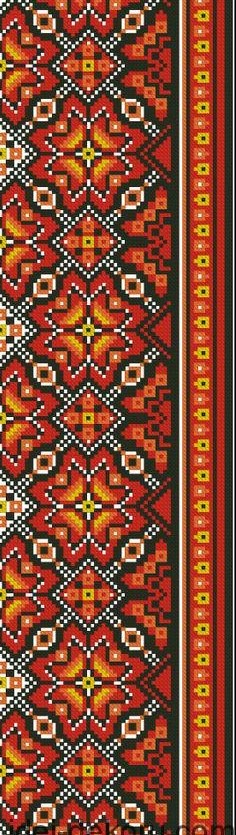 Вживають також слова й усталені словосполучення, що допомагають послідовно, логічно пов’язати між собою окремі елементи наукового тексту: так, однак, крім цього, з іншого боку, у свою чергу, у цьому разі, по-перше (по-друге, по-третє тощо), описаний вище, наведені результати, на підставі отриманих даних, як показали дослідження.
Особливо необхідно виділити слова, які свідчать про ступінь вірогідності (дійсно, зрозуміло, вірогідно), об’єктивність наведеної інформації (думають, вважають, стверджують, здається, можливо). Ці мовні звороти надають висловлюванню відносності. А от абсолютні твердження вимагатимуть від автора найвищої відповідальності.
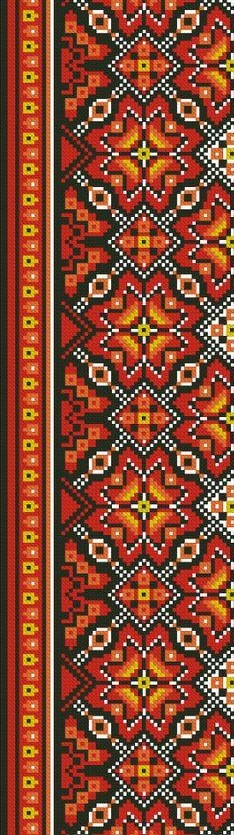 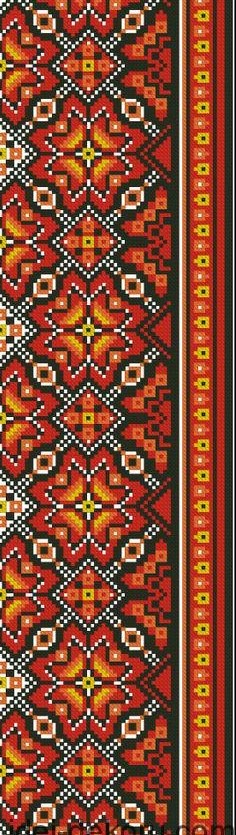 Наукова мова вирізняється також тим, що вона не експресивна.
Дієслова й дієслівні форми мають у тексті наукових праць особливе інформаційне навантаження.
Широко застосовуються також дієслівні форми недоконаного виду минулого часу дійсного способу, оскільки вони не фіксують ставлення до дії, яка описується, на момент висловлювання.
Рідше застосовуються дієслова умовного (у формулюванні гіпотез) і майже ніколи – наказового способу. 
Часто використовуються зворотні дієслова, пасивні конструкції, що зумовлено необхідністю підкреслити об’єкт дії, предмет дослідження (наприклад: У цій статті розглядаються…, Передбачено надати додаткові кредити…).
Серед займенників особливо поширені вказівні (цей, той, такий, який, котрий), які не лише конкретизують предмет, а й визначають логічні зв’язки між частинами висловлювання.
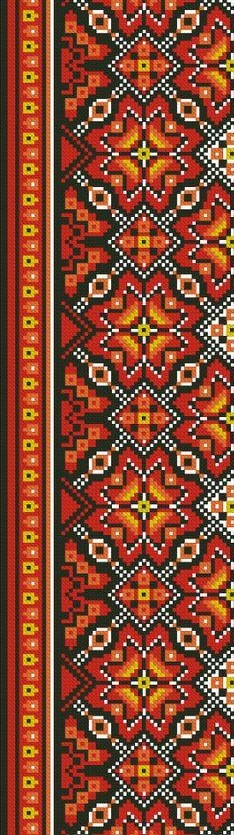 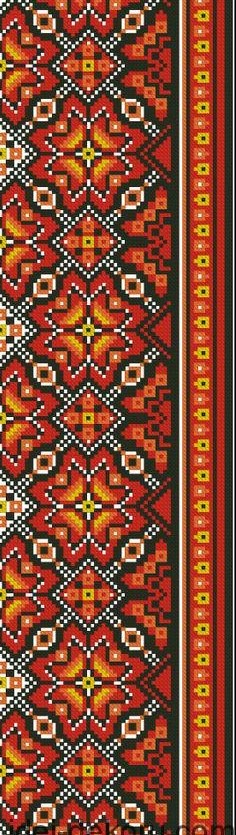 Внаслідок певних обставин на позначення суб’єкта дослідження у науковій мові почали використовувати особовий займенник ми, що зумовило утворення низки нових похідних словосполучень, наприклад: на нашу думку, по-нашому. 
Проте надто часте вживання цього займенника та його похідних у роботі справляє неприємне враження, тому автори намагаються використовувати звороти, щоб уникнути повторів. Для цього застосовують конструкції з невизначено-особовими реченнями (Спочатку проводять відбір зразків...тощо), форму викладу від третьої особи (Автор вважає…тощо), безособові форми на -но, -то (Здійснено аналіз..., Визначено напрями…, За основу прийнято метод індукції  тощо).
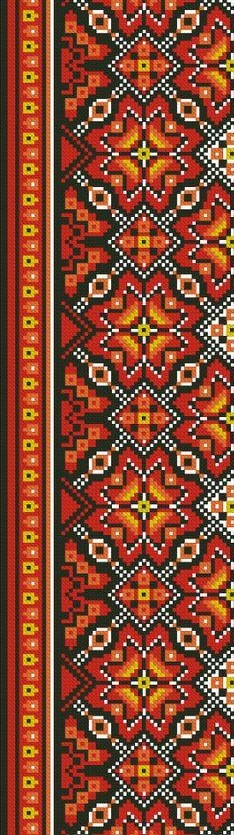 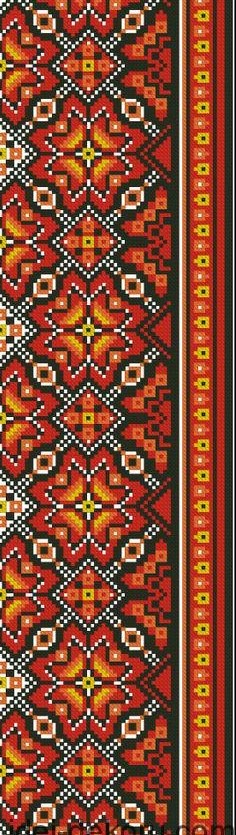 Синтаксис наукового стилю має яскраво виражений книжний характер, чітко організовану будову речень.
Важливою рисою синтаксису наукової мови є переважання розгорнених складних речень з розгалуженою системою різних видів підрядності, відокремлених зворотів (особливо дієприкметникових і дієприслівникових).
Часто вживають розповідні речення, досить рідко – питальні, а окличні майже не застосовують, адже вони мають певне емоційне забарвлення (за винятком мови науково-популярних видань).
Композиційна особливість наукового стилю – документування тверджень, посилання, цитати.
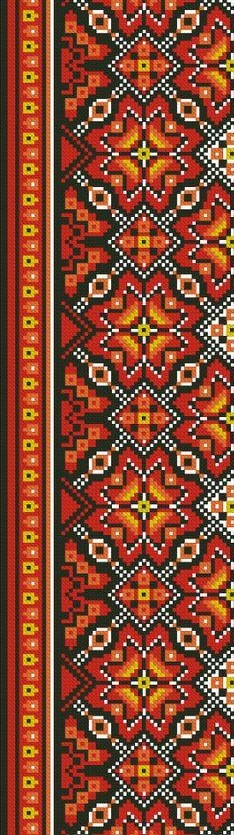 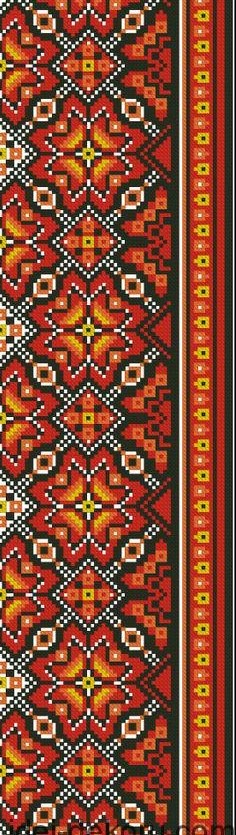 Мова наукової праці – це формально-логічний спосіб викладу матеріалу, уживання спеціальної термінології, використання якої вимагає особливої точності, наявності власних думок, обґрунтування висновків.
Вимоги до мови друкованих наукових робіт можуть бути:
технічними (наприклад, форматування тексту, оформлення таблиць або рисунків тощо);
 змістовими (логіка дослідження, використані методи, інструменти й ін.).
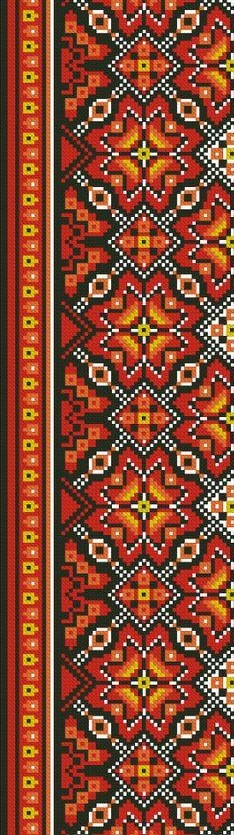 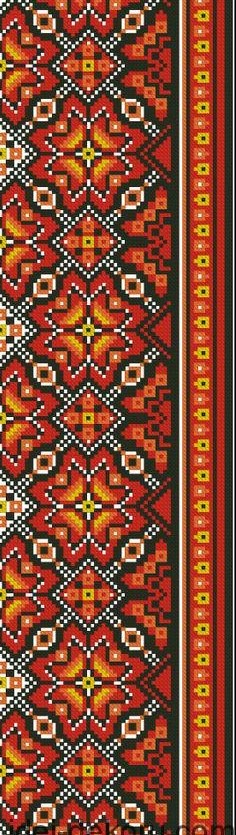 Основні вимоги до мови наукової праці:
1) стислість, лаконічність викладу матеріалу;
2) логічна послідовність, змістовий і стилістичний взаємозв’язок між розділами, підрозділами, окремими абзацами;
3) змістова завершеність, цілісність, взаємопов’язаність думок;
4) аргументація кожного положення роботи достатньою кількістю фактичного матеріалу, акцентування на головних думках;
5) правильне оформлення цитат і виносок;
6) стилістична, орфографічна, пунктуаційна грамотність.
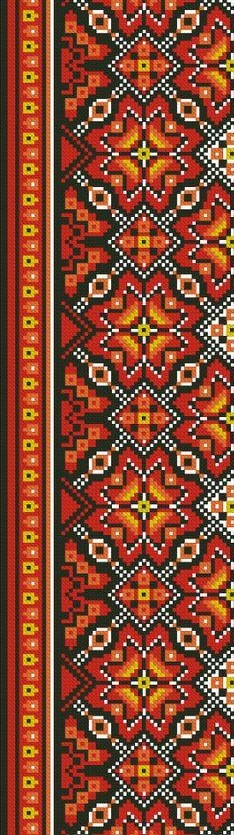 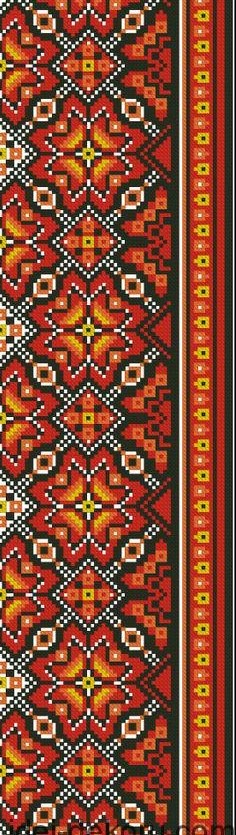 Практичні завдання
Завдання 1. Доберіть зразок тексту науково-популярного підстилю, проаналізуйте особливості добору й використання мовних засобів у ньому.

Завдання 2. Доповніть запропонований перелік мовленнєвих стандартів-кліше для написання наукового повідомлення 20 лексичними одиницями. 
На	думку	(кого?)…;	загальновідомо, що…; важливо систематизувати…; як підсумок; зазначимо, що…
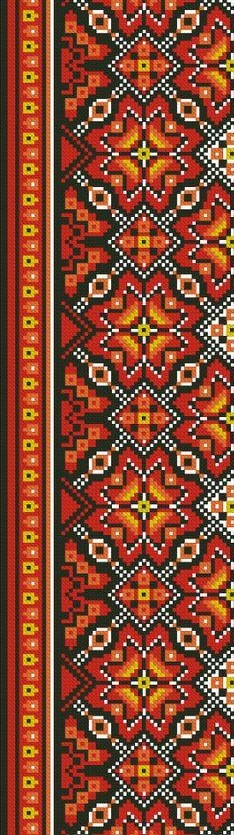 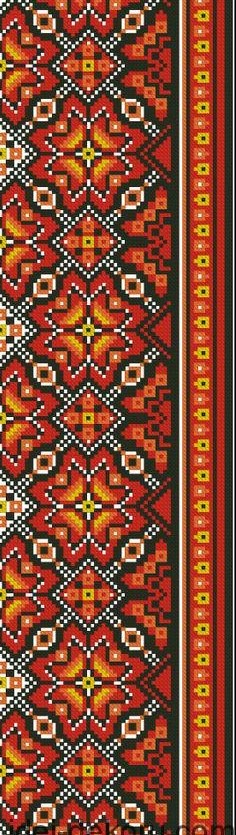 Завдання 3. Складіть наукове повідомлення (міні-текст обсягом 1-2 друковані аркуші, науково-навчальний підстиль мовлення) на одну із запропонованих тем:
Засоби милозвучності в українській мові.
Синонімічне багатство української мови.
Причини порушення логічності мовлення.
Фразеологізми у професійному мовленні.
Прийменник по у діловому спілкуванні.
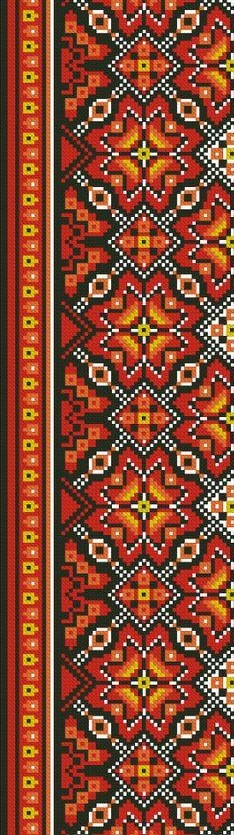 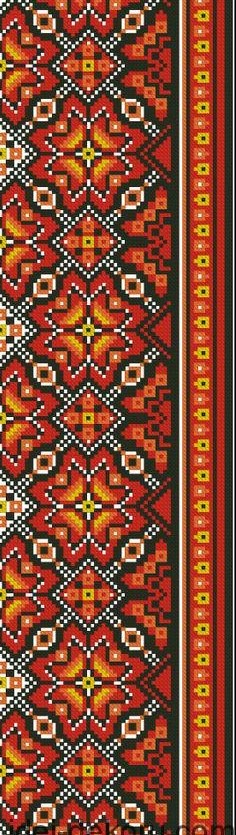 Завдання 4. Випишіть з підручника зі спеціальності, монографії, наукового часопису чи науково-популярної літератури уривок тексту (обсягом – приблизно 1 сторінка), зробіть його аналіз, використовуючи поданий нижче план і таблицю мовних засобів.
План аналізу наукового тексту
Точне покликання на текст, який аналізують.
Жанр і тема праці.
Кому адресована праця?
Основні ознаки стилю.
Способи вираження наявної інформації в авторському тексті.
Мовні засоби.
До якого підстилю можна зарахувати аналізований текст?
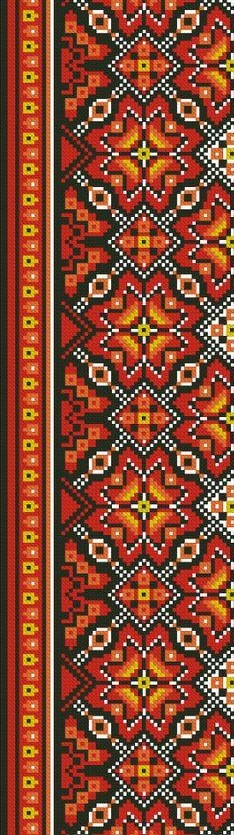 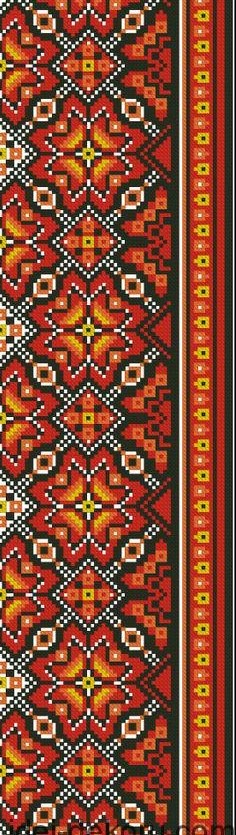 Завдання 5. Підготуйте доповідь на науково-практичну конференцію «Актуальні проблеми сучасного українського мовознавства», присвячену Дню української мови й писемності.
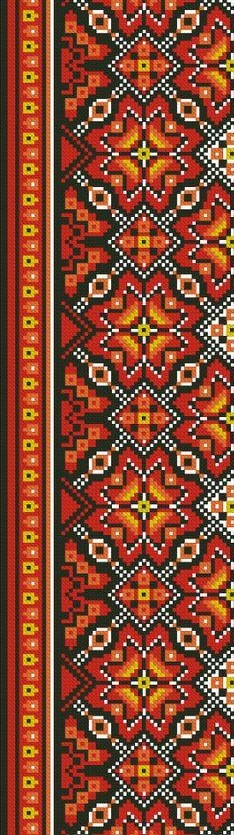 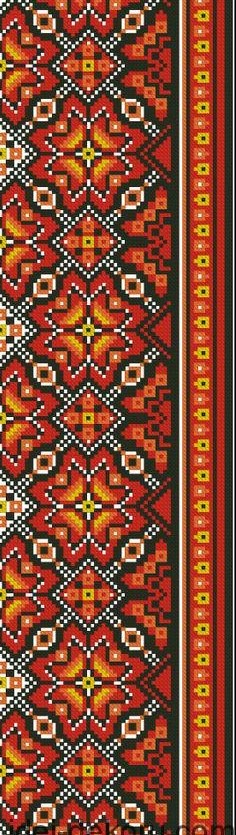 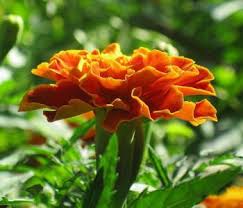 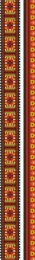 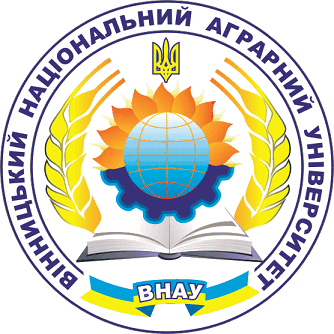 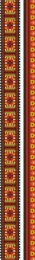 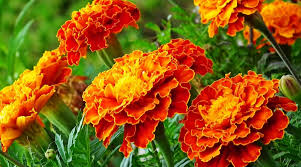 Дякую за увагу!
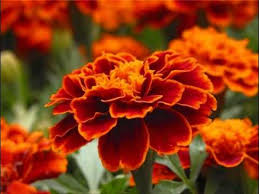